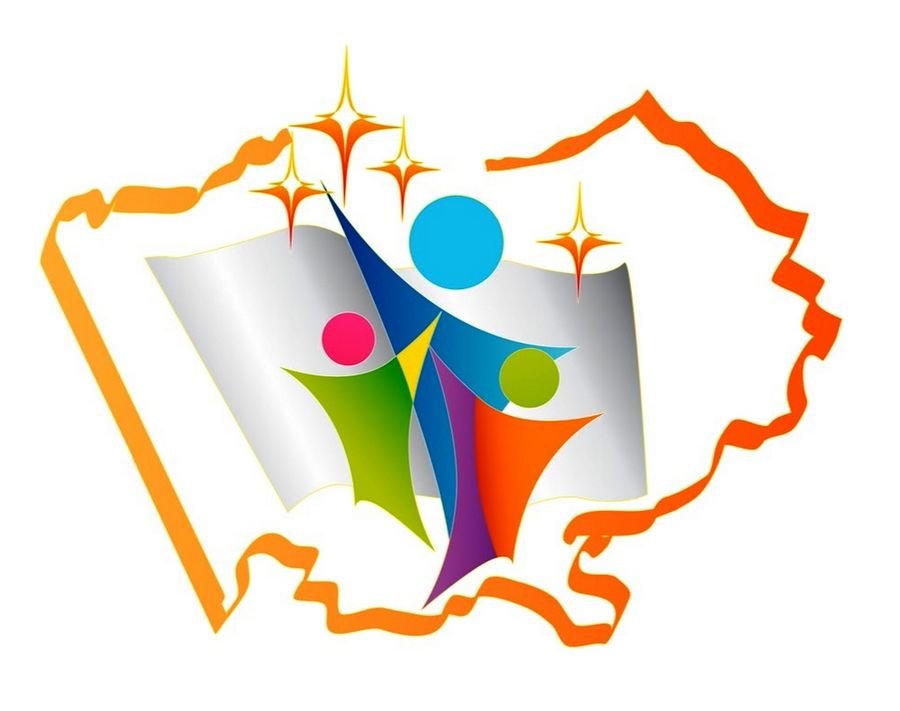 Стародубский муниципальный округ.«Эффективная реализация рабочих программ воспитания»
Целевая модель наставничества в форме 
«образовательная организация-образовательная организация»
МБОУ «Меленская СОШ» наставник 
МБОУ «Новосельская СОШ» наставляемые
  
Спасова М.Е. Директор МБОУ «Новосельская СОШ» 
Дедкова В.П. Заместитель директора по ВР  МБОУ «Меленская СОШ»
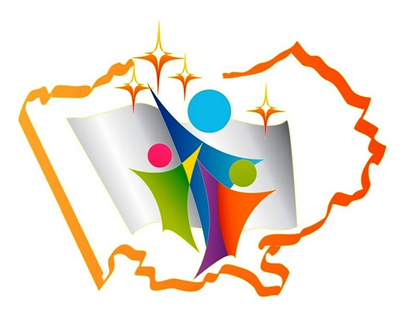 ЦЕЛЬ: Создание условий для непрерывного практико-ориентированного повышения квалификации педагогов по реализации  программы воспитания. 
-сопровождения введения и реализации программы воспитания в наставляемой школе   МБОУ «Новосельская СОШ»
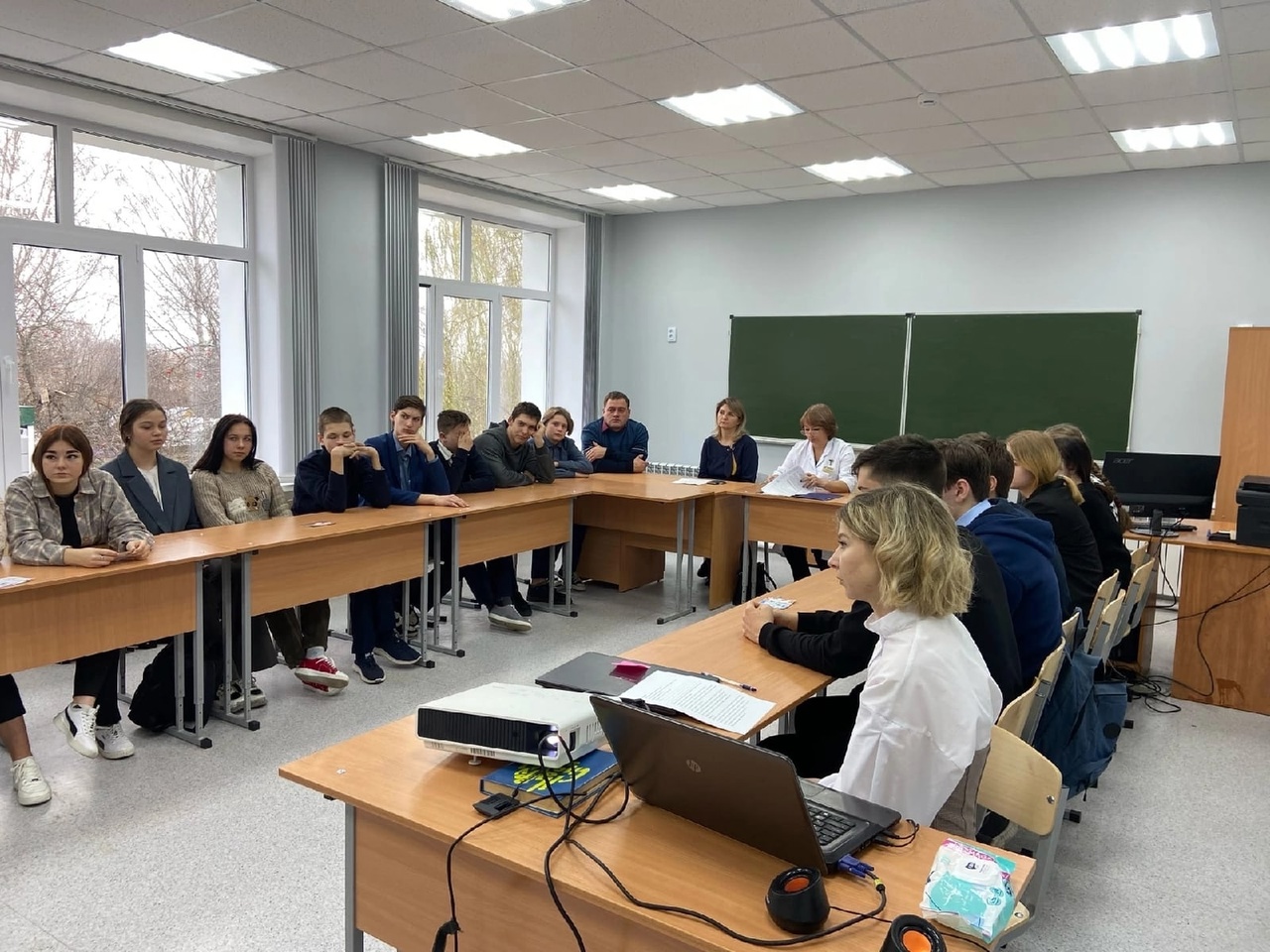 Участие в программе обучающихся всех категорий
-обучающихся с особыми образовательными потребностями и индивидуальными возможностями здоровья, 
-обучающихся, проявивших выдающиеся способности,
-обучающихся, попавших в трудную жизненную ситуацию, а также обучающихся из малоимущих семей, проживающих в сельской местности и на труднодоступных и отдаленных территориях, детей-сирот (оставшихся без попечения родителей).
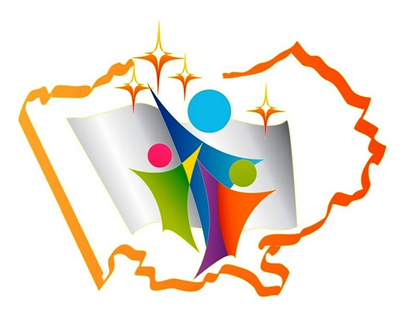 Мероприятия, проведенные в рамках реализациицелевой модели наставничества в форме «образовательная организация-образовательная организация»
Семинары 
 Семинар: Наставничество в образовании: современная теория и инновационная практика. Наставничество как повышение качества  воспитательного процесса в школе
Семинар-практикум «Эффективные методы, приёмы и формы воспитательной работы в школе».
Мероприятия
Сбор предварительных запросов от потенциальных наставляемых и выбор соответствующих этим запросам аудитории для поиска наставников 
Проведение анкетирования среди обучающихся, педагогов, желающих принять участие в программе наставничества. Сбор дополнительной информации о запросах, наставляемых (обучающиеся/педагоги) от третьих лиц: классный руководитель, психолог, соцработник, родители. 
Формирование перечня партнерских организаций в целях привлечения их к реализации программы (системы) наставничества
 Разработка методических рекомендаций по разработке и представлению ценностно-ориентированной практики в системе воспитания школы.
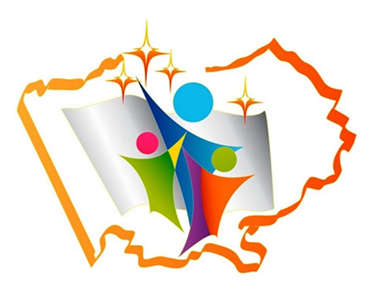 ПРИМЕРЫ ПРОВЕДЕННЫХ МЕРОПРИЯТИЙ
Обучающиеся, попавшие в трудную жизненную ситуацию, а также обучающиеся из малоимущих семей, проживающих в сельской местности  на труднодоступных и отдаленных территориях, детей-сирот (оставшихся без попечения родителей)(Занятия с педагогом –психологом «Путь ученика»)
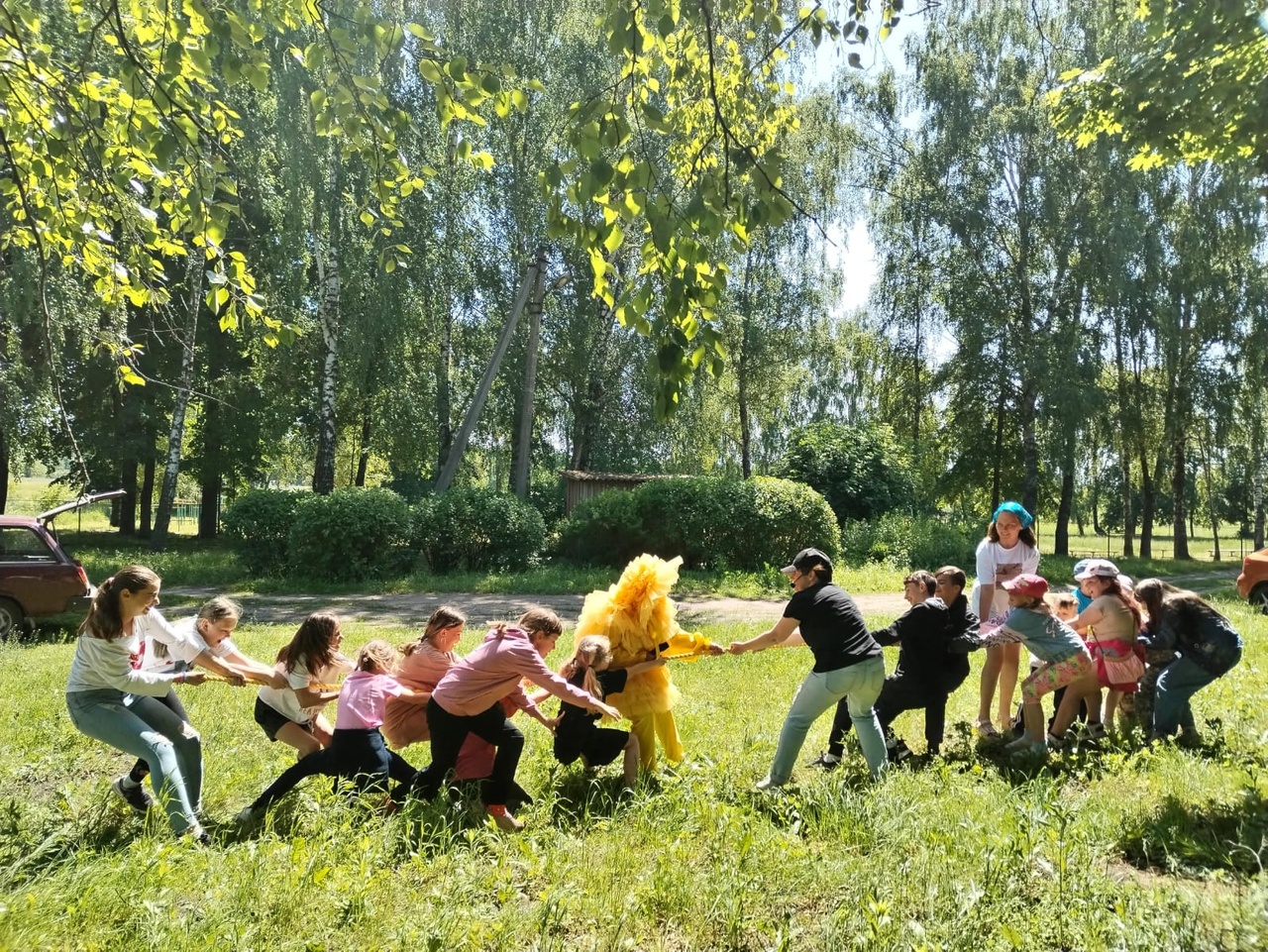 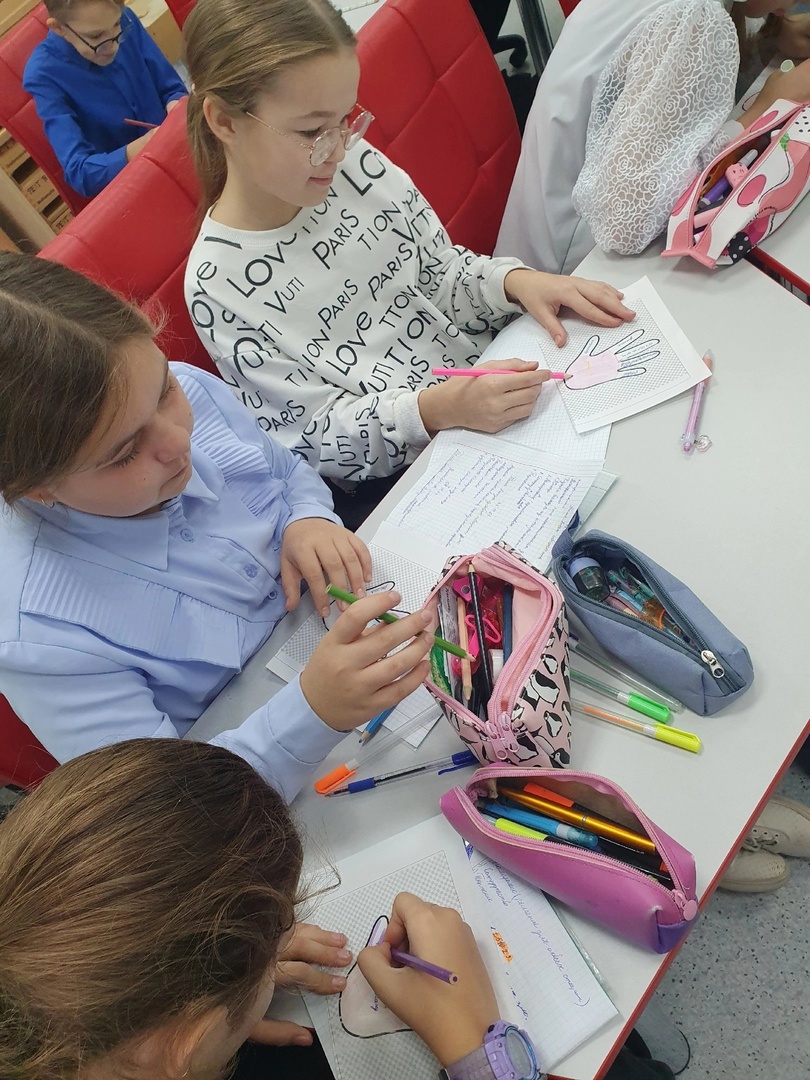 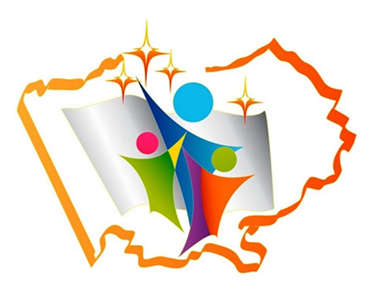 ПРОВЕДЕНИЕ АКЦИИ «НЕДЕЛЯ ДОБРА» обучающихся с особыми образовательными потребностями и индивидуальными возможностями здоровья
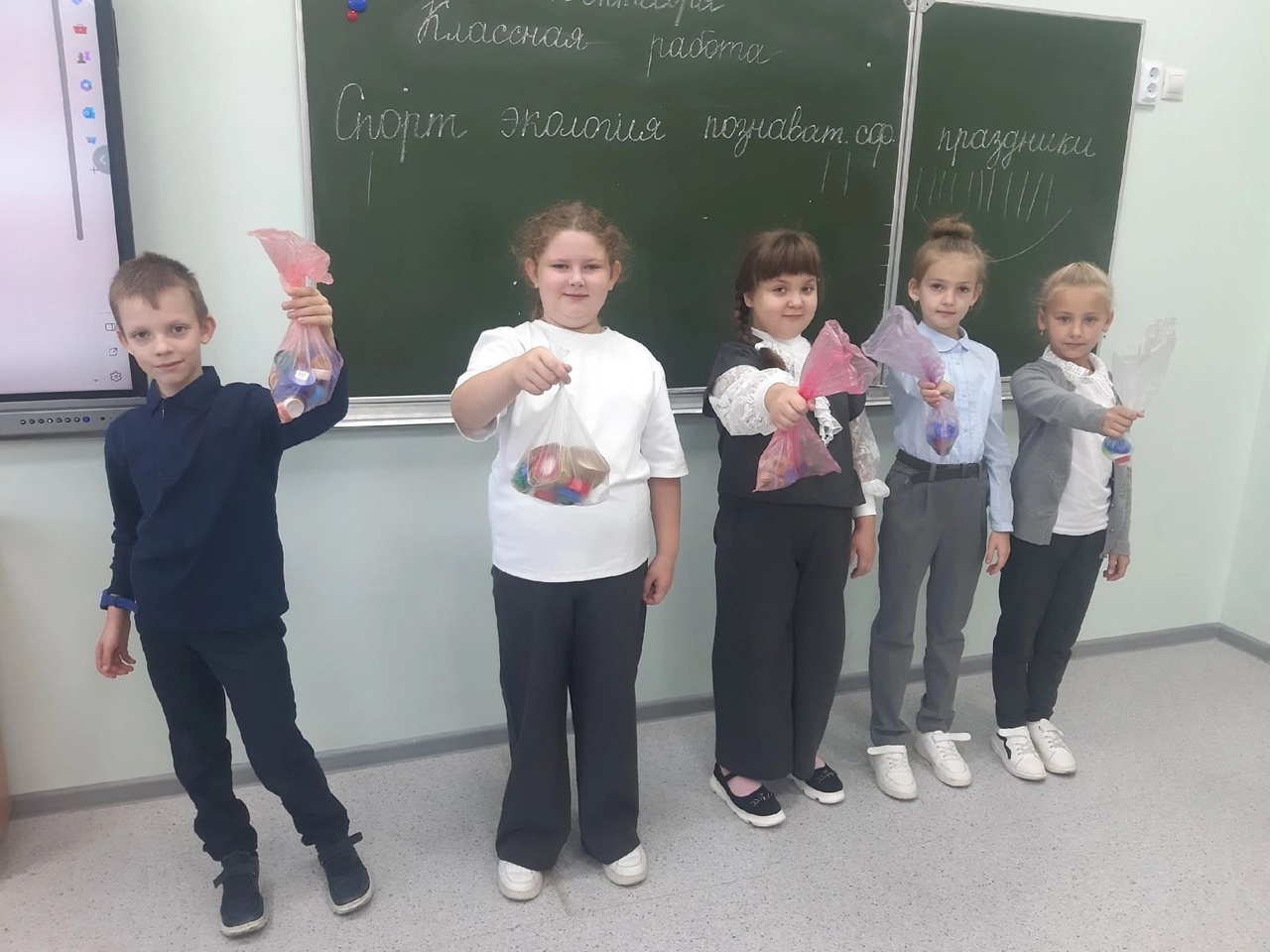 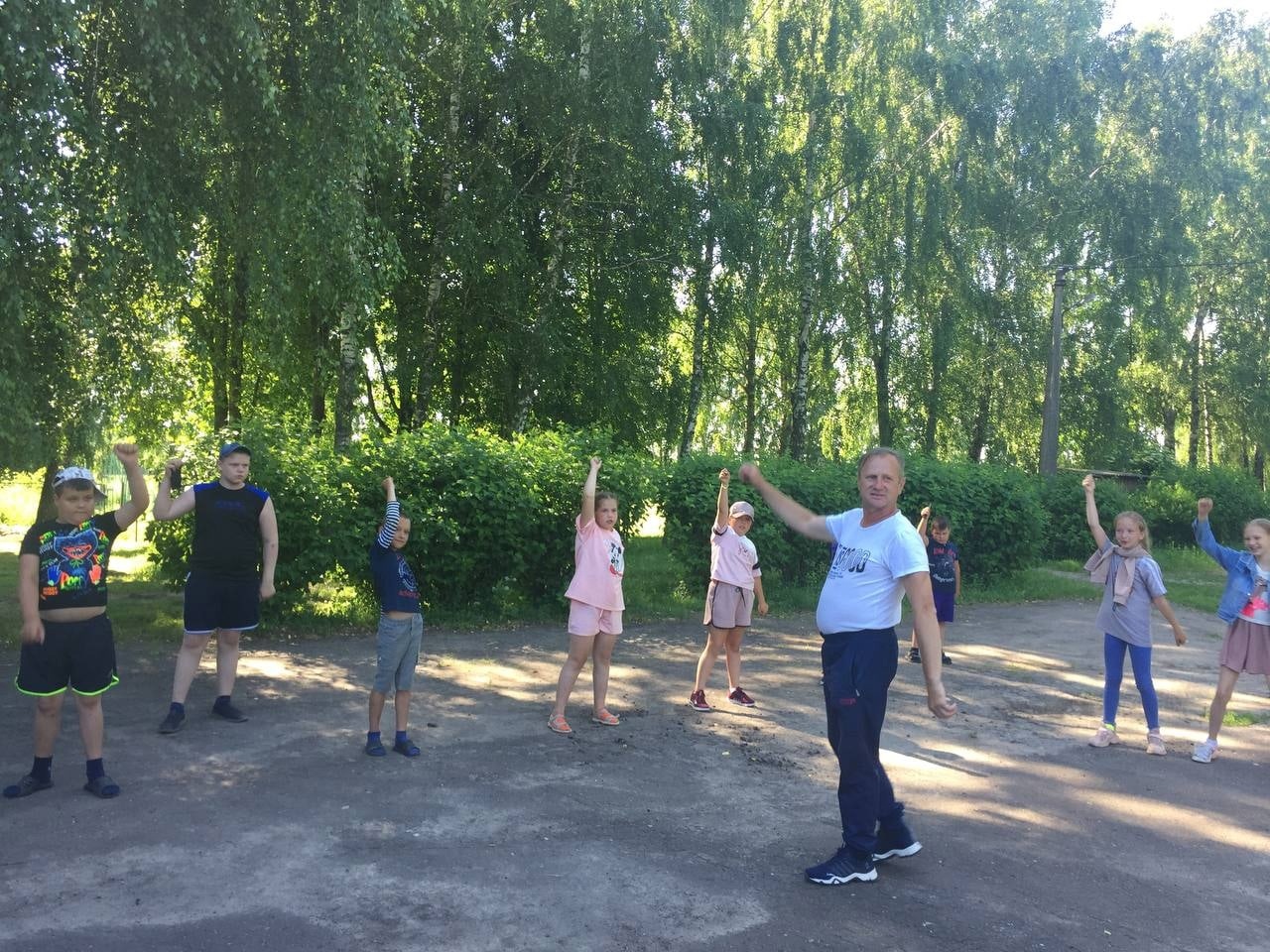 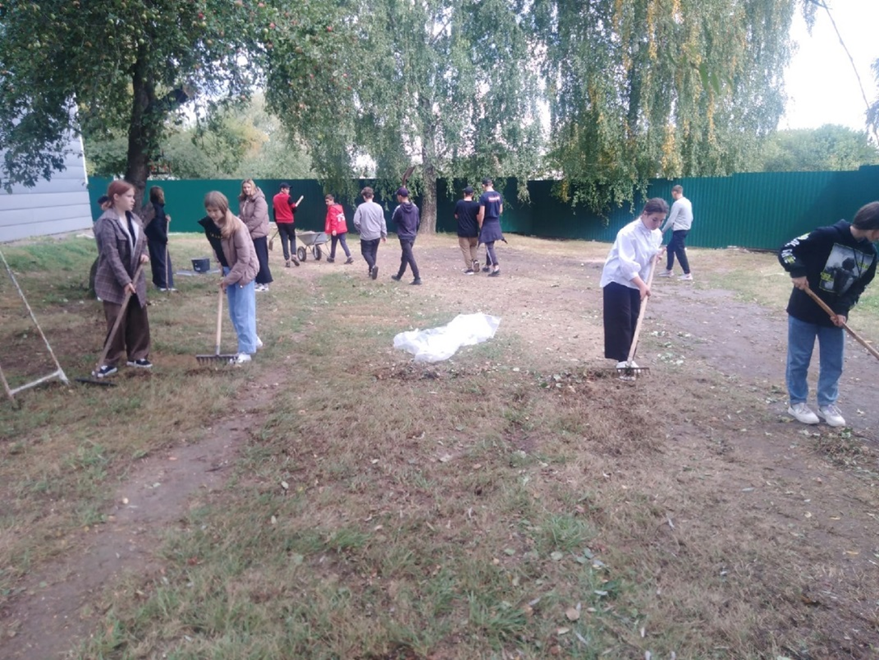 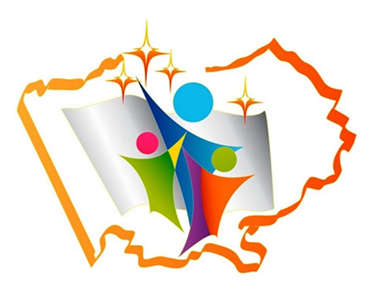 О    ОБУЧАЮЩИЕСЯ ПРОЯВИВШИЕ  ВЫДАЮЩИЕСЯ ТВОРЧЕСКИЕ  СПОСОБНОСТИ.
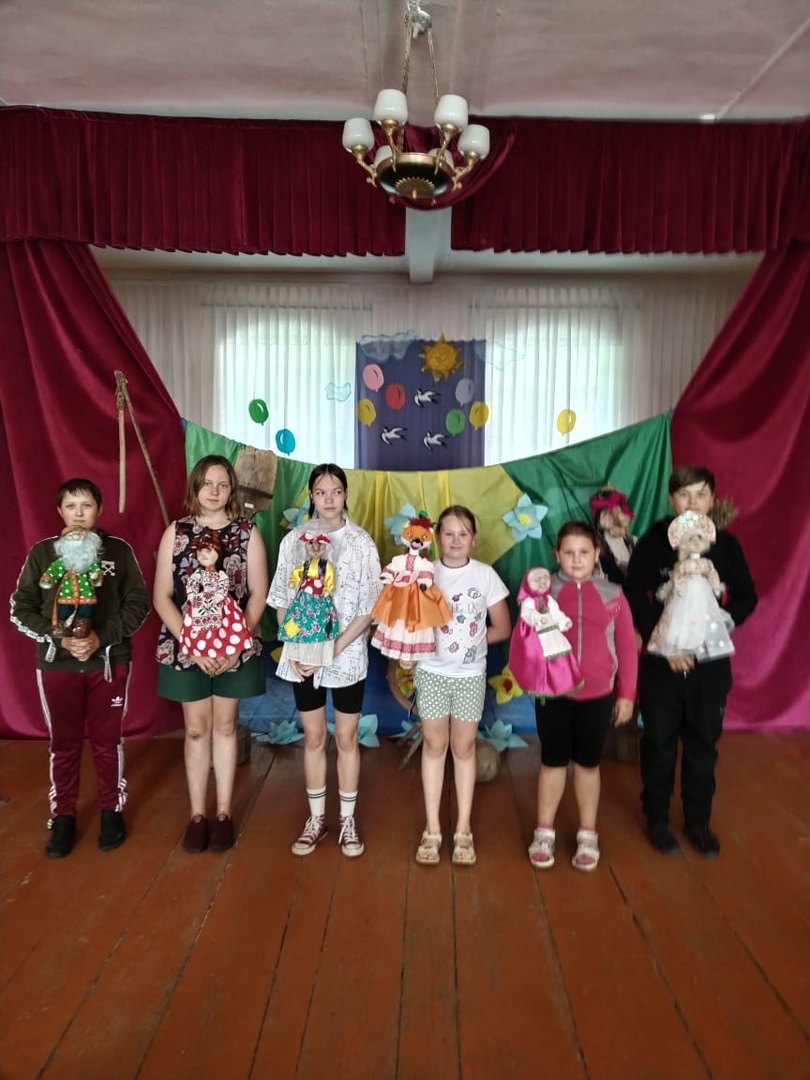 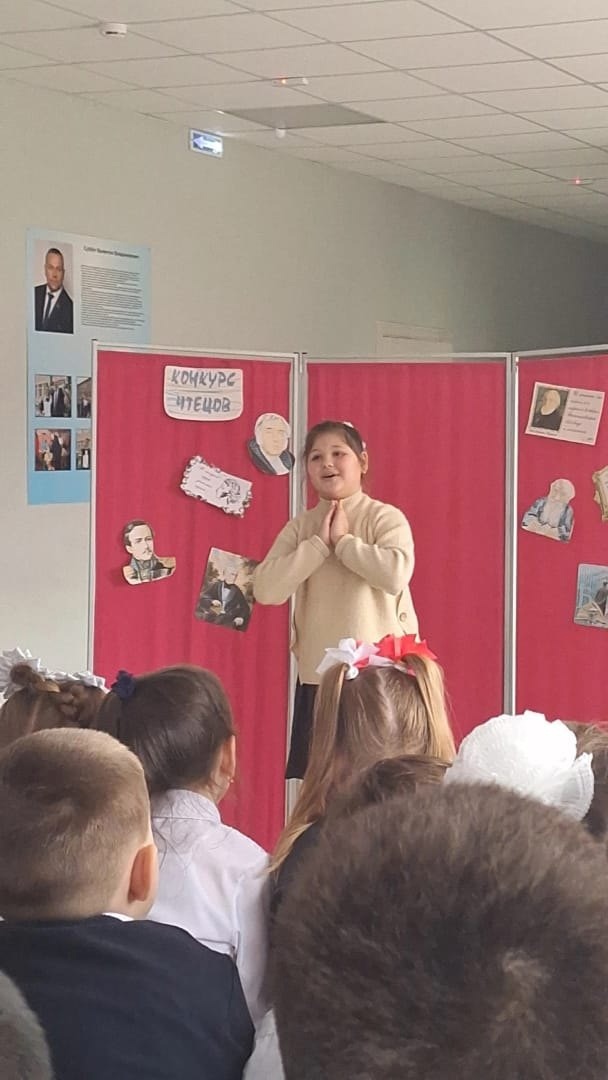 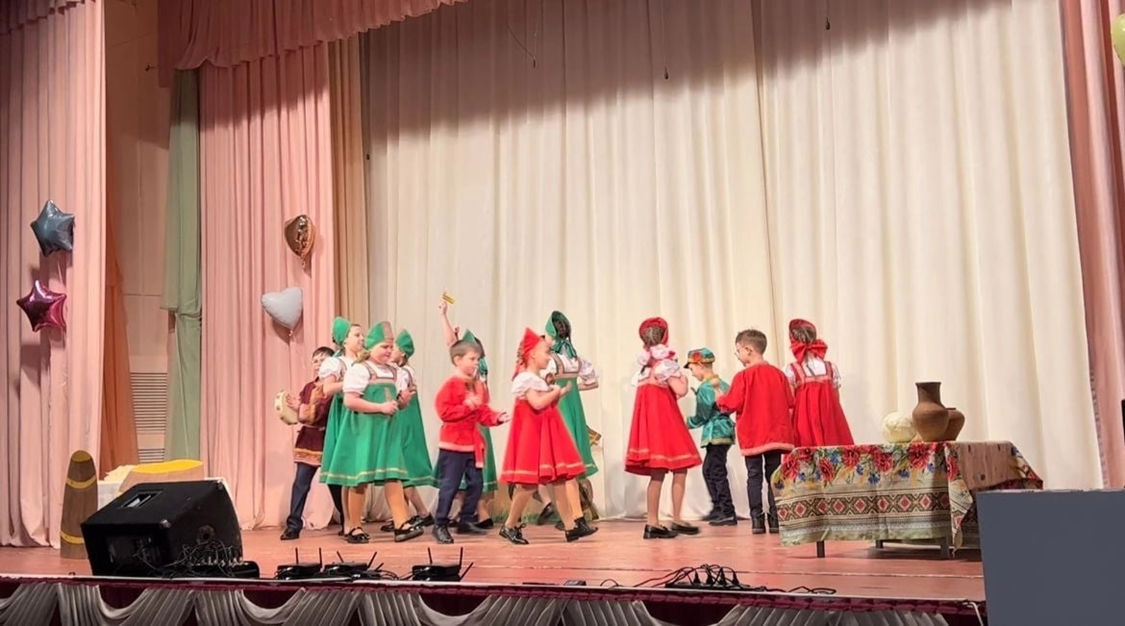 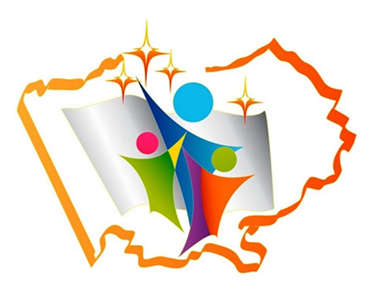 "Дорога в спорт"
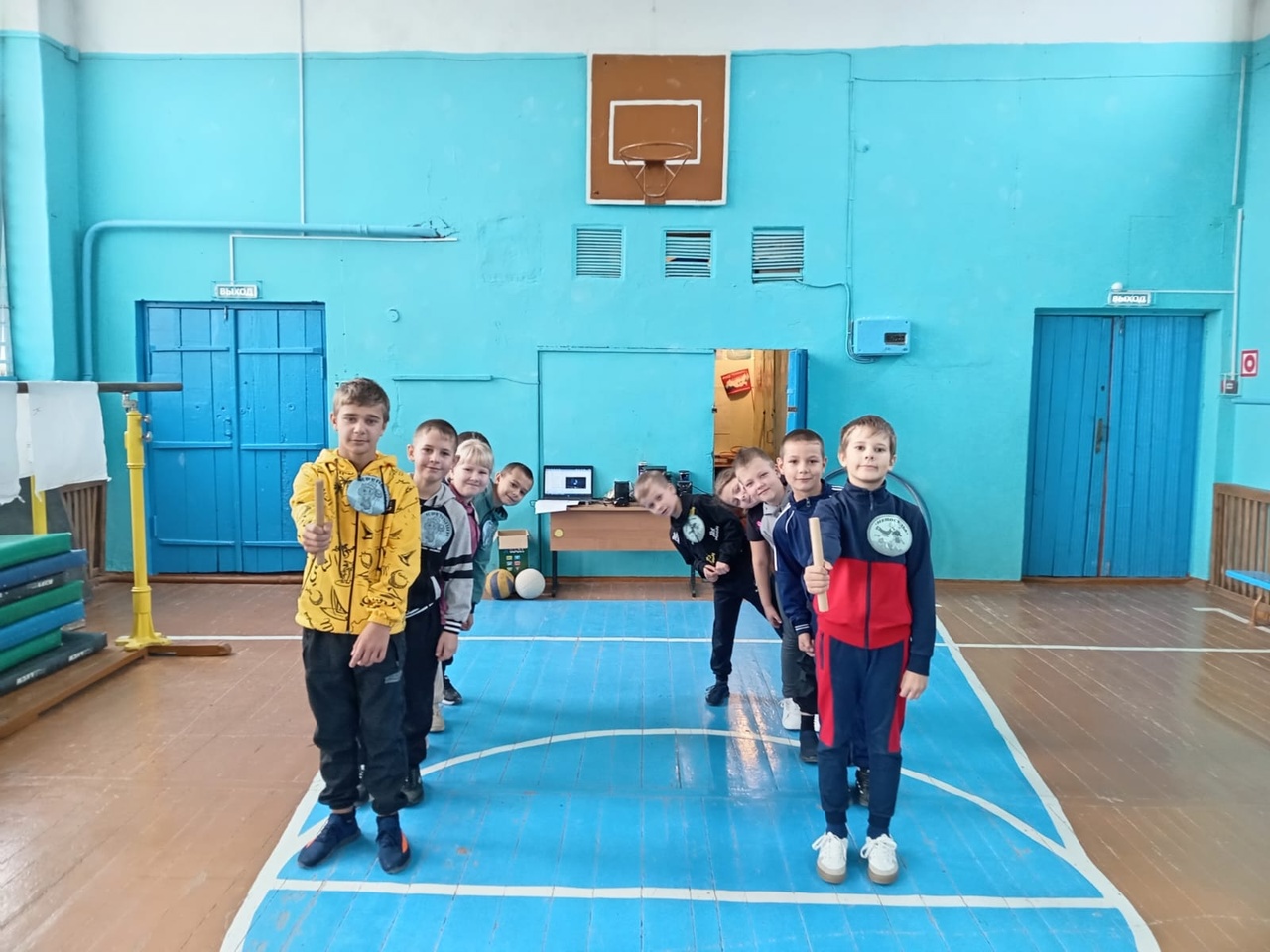 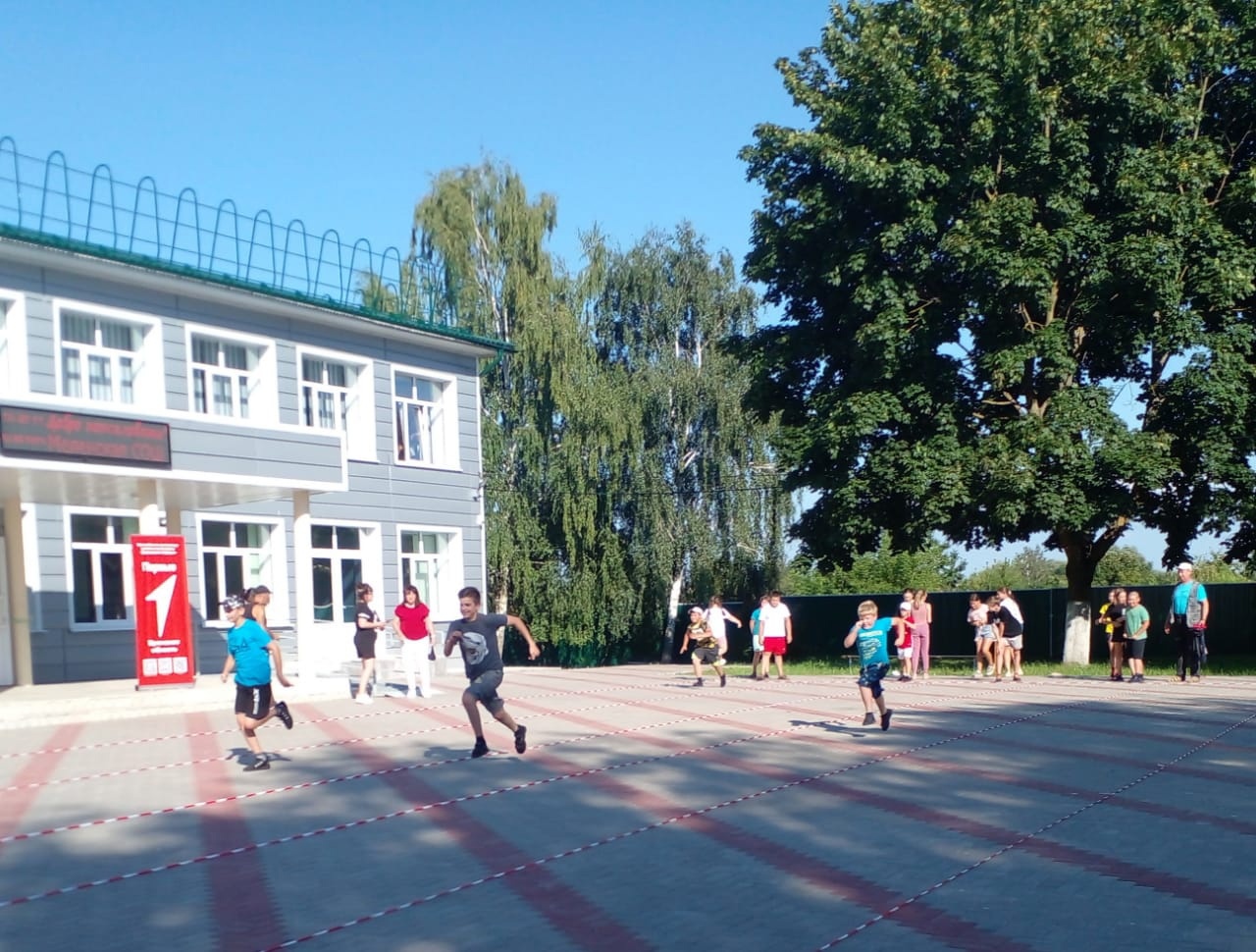 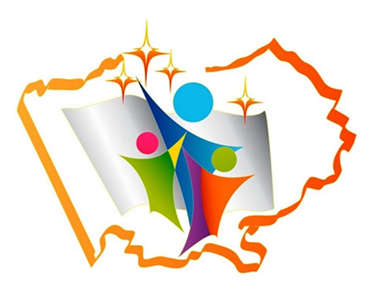 Конкурсная программа «А ну-ка, парни!»
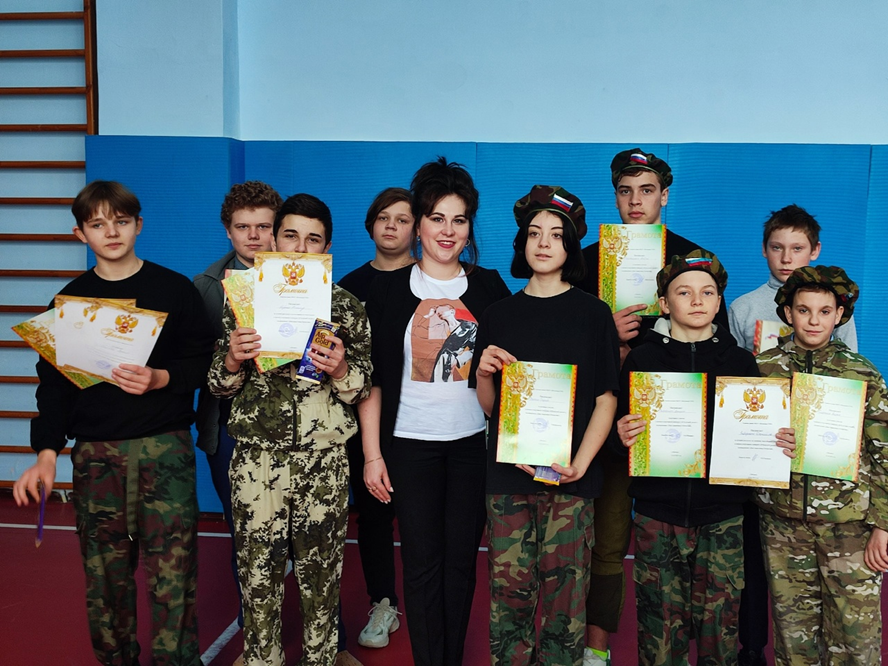 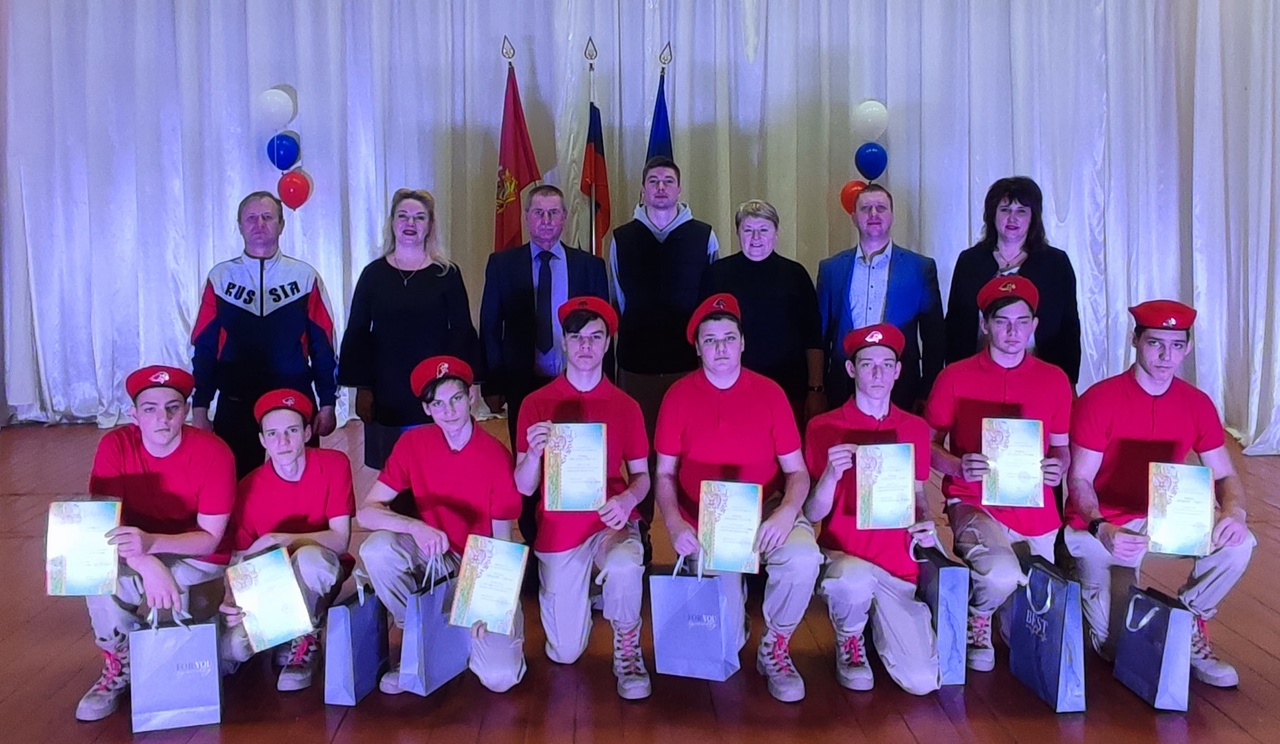 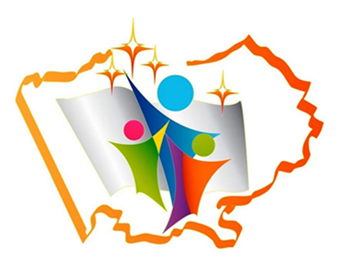 ОЦЕНКА ЭФФЕКТИВНОСТИ ВЗАИМОДЕЙСТВИЯ
повышение профессионального уровня и навыков всех без исключения сотрудников, вовлеченных в систему наставничества, включая самого наставника;
снижение текучести кадров за счет усиления профессиональной мотивации молодых педагогов и предоставления дополнительных возможностей для повышения профессионального статуса более опытных;
 снижение риска профессионального выгорания наиболее опытных педагогов- носителей знаний, навыков;
укрепление профессионального сотрудничества всех членов коллектива.
 количественный и качественный рост успешно реализованных образовательных и творческих проектов.
модернизация воспитательной деятельности образовательных организаций на основе системного подхода и традиционных базовых ценностей 
ориентация педагогического сообщества  на единые методологические основания системного подхода к воспитанию
формирование умений анализировать причины успехов и неудач воспитательного процесса в школе.